Osiguranje pri izvozu - kako odabrati kvalitetno osigurateljno pokriće   Mr. sc. Sanja Šimić, HGK
 Goran Tolić, Udruženje osiguravatelja HGK
UDRUŽENJA U  SEKTORU ZA FINANCIJSKE INSTITUCIJE
Udruženje banaka
Udruženje društava za upravljanje 
        investicijskim fondovima
Udruženje društava za upravljanje 
        mirovinskim fondovima, 
        i mirovinskih osiguravajućih društava
Udruženje faktoring društava
Udruženje leasing društava
Udruženje za poslovanje i posredovanje 
        na financijskim tržištima
Udruženje osiguravatelja
Udruženje posrednika u osiguranju
Udruženje zastupnika u osiguranju
Stručno vijeće Udruženja financijskih institucija
FINANCIJSKE INSTITUCIJE  I HRVATSKO GOSPODARSTVOKako postići bolju i kvalitetniju razinu suradnje, uz partnerski odnos i podršku HGK
Iskustva predstavnika poslovnih subjekata o suradnji sa financijskim institucijama i sugestije za unapređenja
Prijedlozi za prilagodbu i osmišljavanje novih  proizvoda i usluga, prilagođenih potrebama pojedinih gospodarskih grana
HGK - intermedijator u  razvoju odnosa i suradnje između udruženja gospodarstvenika i poslovnih subjekata s jedne strane i financijskih institucija s druge strane, s ciljem pronalaženje optimalnih rješenja i ostvarenja poslovnih interesa obje strane
HGK – nositelj projekta Financijska pismenost poslovnih subjekata u smislu daljnjeg razvoja financijske  kulture unutar pojedinih gospodarskih grana.
Mogućnost provedbe projekta na globalnoj razini putem županijskih komora i Stručnih udruženja HGK
ISTRAŽIVANJE HGK – FINANCIJSKI SEKTOR I POSLOVNI SUBJEKTI
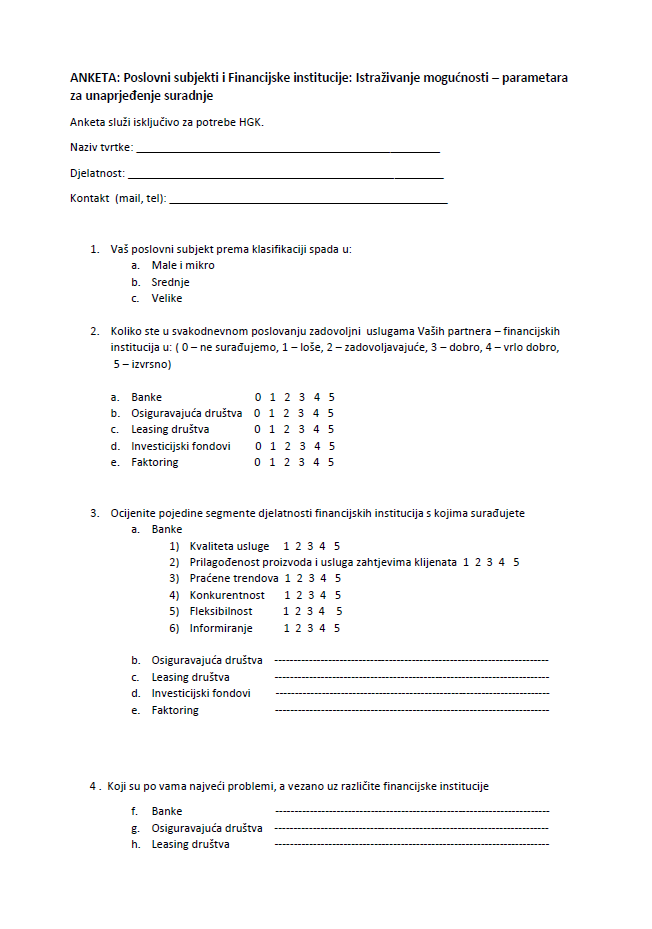 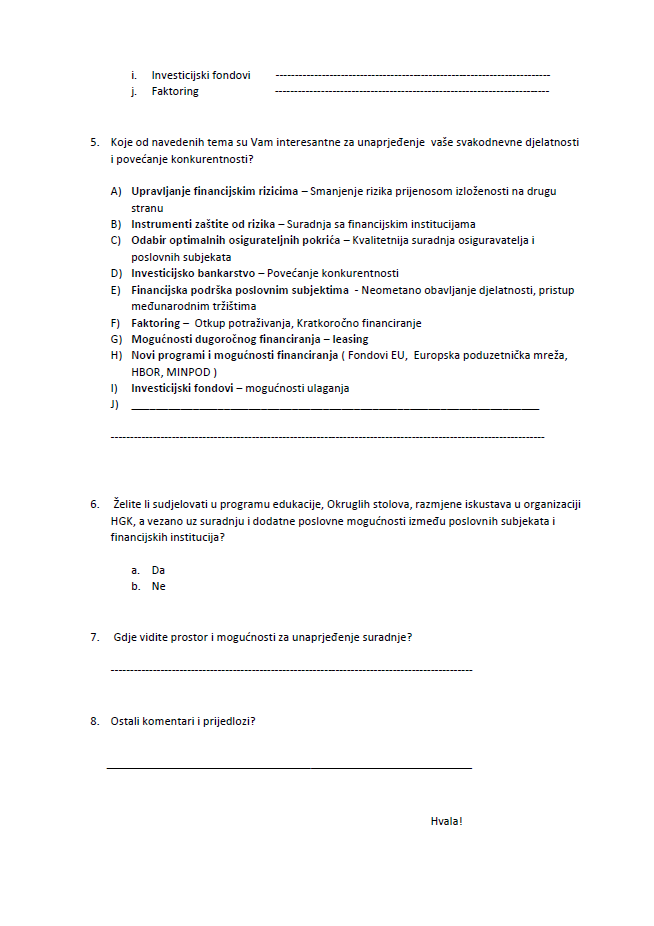 20 županijskih komora; 2016.
Ispitivanje stavova i zadovoljstva  
poslovnih subjekata (n=300)
      PARAMETRI:

Kvaliteta usluge     
Prilagođenost 
proizvoda i usluga 
Praćenje trendova  
Konkurentnost      
Fleksibilnost           
Informiranje
ISTRAŽIVANJE HGK – FINANCIJSKI SEKTOR I POSLOVNI SUBJEKTI
PARAMETRI:

Kvaliteta usluge     
Prilagođenost 
proizvoda i usluga 
Praćene trendova  
Konkurentnost      
Fleksibilnost           
Informiranje
ZAINTERESIRANOST ZA EDUKACIJU  - Teme vezane uz unaprjeđenje  svakodnevne djelatnosti i povećanje konkurentnosti
Upravljanje financijskim rizicima – Smanjenje rizika prijenosom izloženosti na drugu stranu  
Instrumenti zaštite od rizika – Suradnja sa financijskim institucijama
ODABIR OPTIMALNIH OSIGURATELJNIH POKRIĆA – Kvalitetnija suradnja osiguravatelja i poslovnih subjekata
Investicijsko bankarstvo – Povećanje konkurentnosti
Financijska podrška poslovnim subjektima  - Neometano obavljanje djelatnosti, pristup međunarodnim tržištima
Faktoring –  Otkup potraživanja, Kratkoročno financiranje
Mogućnosti dugoročnog financiranja – leasing
Novi programi i mogućnosti financiranja ( Fondovi EU,  Europska poduzetnička mreža, HBOR, MINPOD )
Investicijski fondovi – Mogućnosti ulaganja
Tržište kapitala – Mogućnosti korištenja tržišta kapitala u financiranju malih i srednjih poduzetnika.
SUGESTIJE ANKETIRANIH
MOGUĆNOSTI ZA SURADNJU
CILJEVI
OSNOVNE ZNAČAJKE OSIGURANJA:
OSIGURANJE JE  TRANSFER RIZIKA S OSIGURANIKA NA DRUŠTVO ZA OSIGURANJE

OSIGURANJE IMA ZA CILJ PREUZIMANJE I UPRAVLJANJE RIZIKOM

RIZIK  SE DEFINIRA KAO BUDUĆI NEIZVJESNI DOGAĐAJ U KOJEM SE ISHOD MOŽE RAZLIKOVATI OD OČEKIVANJA, A KOJI MOŽE IMATI I NEŽELJENE POSLJEDICE
Funkcije osiguranja:
FUNKCIJA ZAŠTITE:  - NEPOSREDNA ZAŠTITA (PREVENTIVNE I REPRESIVNE MJERE)
                                     - POSREDNA ZAŠTITA (OSTVARUJE SE NAKNADOM ŠTETE)

FINANCIJSKO – AKUMULACIJSKA FUKCIJA OSIGURANJA: 
OČITUJE SE U OBLIKU RAZLIČITIH ULAGANJA PRIKUPLJENIH SREDSTAVA U POJEDINE GOSPODARSKE GRANE

DRUŠTVENO – SOCIJALNA FUNKCIJA:
 PODRAZUMIJAVA EKONOMSKU ZAŠTITU ČOVJEKA I NJEGOVE IMOVINE
Kako Kreditno osiguranje može unaprijediti Vaše poslovanje ?
Kreditno osiguranje – osiguranje potraživanja
Zašto osigurati potraživanja????

UDIO POTRAŽIVANJA U BILANCI

MOGUĆNOST IZNENADNIH
   I VISOKIH GUBITAKA 

UTJECAJ POSLOVNIH CIKLUSA
   (GLOBALNA KRIZA)

ZNAČAJNI UTJECAJ NA 
   CASH-FLOW
STEČAJEVI U SREDNJOJ I ISTOČNOJ EUROPI
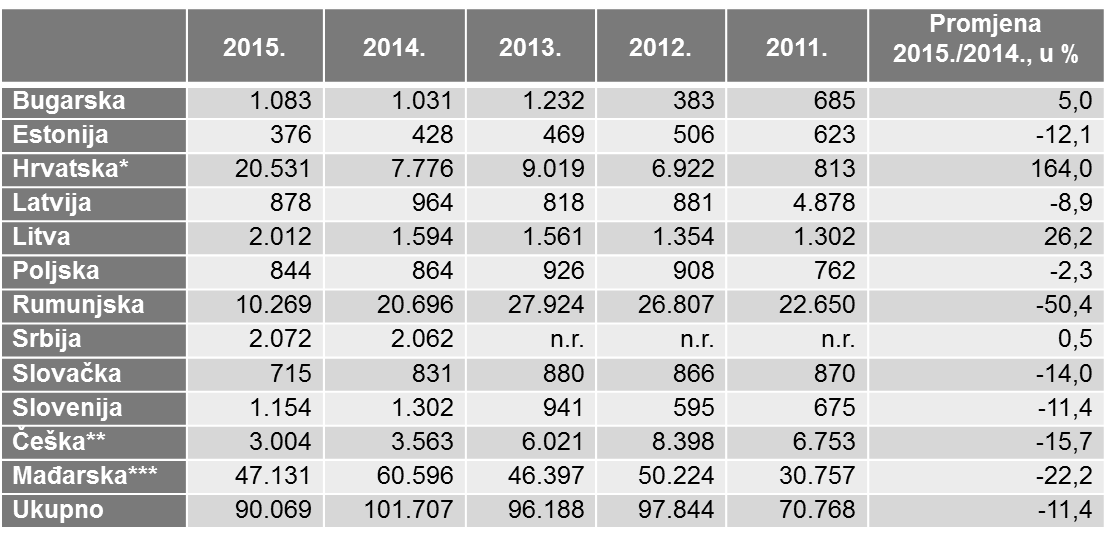 STEČAJEVI U ZAPADNOJ EUROPI
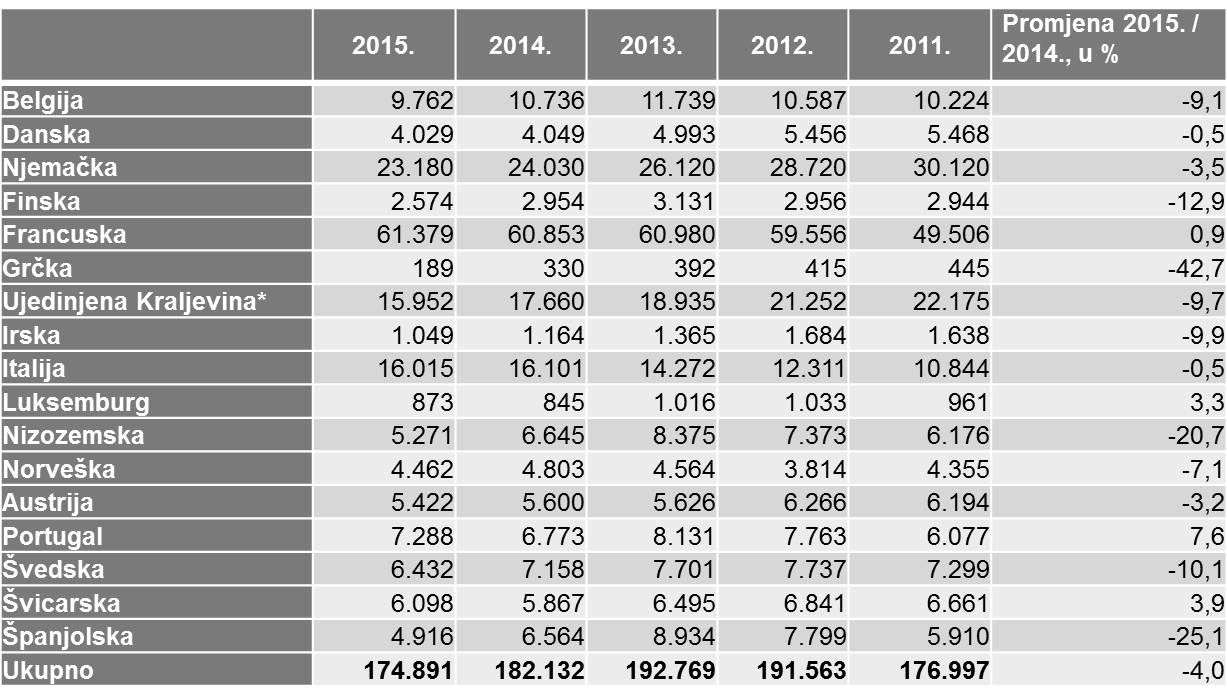 Kreditno osiguranje – osiguranje potraživanja
Vrste potraživanja koja se mogu osigurati: 
Za prodanu robu ili usluge 
osiguranje domaćih potraživanja
osiguranje inozemnih potraživanja

Moguće opcije ugovorenih rizika: 
Osiguranje stečaja, insolventnosti, ovrhe (obvezno pokriće) 
Osiguranje produženog neplaćanja
Osiguranje šteta tijekom proizvodnje 
Birate kombinacije pokrića koje najbolje odgovaraju Vašem poslovanju.
© Copyright Allianz Zagreb
Kreditno osiguranje / Sektor za životna i neživotna osiguranja / Goran Tolić
Kreditno osiguranje – osiguranje potraživanja
Usluga uključuje:
Kontrolu financijske stabilnosti postojećih i novih kupaca
Kontinuirani monitoring kupaca tijekom cijelog perioda trajanja osiguranja 
Pravovremeno upozorenje na probleme u poslovanju kupaca 

Koga nije moguće osigurati:
Javne tvrtke 
Fizičke osobe 
Povezana društva (u kojima su direktno ili indirektno većinski dioničar ili na drugi način imaju utjecaj na upravljanje tvrtkom)
Kreditno osiguranje – osiguranje potraživanja
Benefiti za klijenta: 
Efikasnije upravljanje financijskim rizikom poslovanja, te upravljanje sigurnosti tvrtke 
Štite likvidnost tvrtke 
Sigurnija prodaja i bezbrižnije osvajanje novih tržišta 
Prodaja uz odgodu plaćanja bez bojazni za naplatu 
Brza naknada štete  
Asistencija prilikom naplate 
Know-how razvijan preko 100 godina 
Pouzdane informacije o kupcima u cijelom svijetu 
PRISMA.NET (internet pristup Vašoj polici, prijava novih kupaca/ odjava postojećih, prijave promjene limita - svote osiguranja)
Kreditno osiguranje – osiguranje potraživanja
Funkcije kreditnog osiguranja:
Kreditno osiguranje kao Credit Management
Informacije o kreditnoj sposobnosti novih kupaca
	   - na osnovu odluke o limitu i visini limita  klijent u kratkom roku  odlučuje o poslovanju s novim kupcem
	   - PRISMA NET aplikacija: odlučivanje o limitima unutar 48 h 

Informacije o nepovoljnoj kreditnoj sposobnosti postojećih kupaca
	   - saznati prije svih : zaštitite na vrijeme svoju likvidnost

3.    Osiguratelj preuzima rizik iz odluka o credit managementu
	    - krivo donesena odluka skuplja je od premije KO
© Copyright Allianz Zagreb
Kreditno osiguranje / Sektor za životna i neživotna osiguranja / Goran Tolić
Kreditno osiguranje kao prodajni alat
1. Povećanje poslovanja s postojećim klijentima
 	   - povećajte isporuku bez rizika neplaćanja

2. Prednost pred konkurencijom
      - prijelaz s avansnog na plaćanje uz odgodu

3.  Lakši pristup novom tržištu i novim kupcima
© Copyright Allianz Zagreb
Kreditno osiguranje / Sektor za životna i neživotna osiguranja / Goran Tolić
Kreditno osiguranje kao osiguranje (isplata štete)
Primjeri isplate štete:

Stečaj austrijskog kupca, bez mogućnosti naplate

Predstečaj slovenskog kupca, uz mogućnost naplate dijela tražbine

Blokada i stečaj hrvatskog kupca, bez mogućnosti naplate


 - u slučaju kašnjenja s plaćanjem , stečaja , predstečaja i drugih osiguranih slučaja:

brže zatvaranje otvorenih potraživanja 
naplata i u slučaju kada po redovnoj proceduri to ne bi bilo moguće jer kupac u stečaju nema dostatnu imovinu
-     puna naplata potraživanja (umanjena za samopridržaj) prilikom predstečajne nagodbe s otpisom  dijela tražbine
© Copyright Allianz Zagreb
Kreditno osiguranje / Sektor za životna i neživotna osiguranja / Goran Tolić
Kreditno osiguranje kao financijski instrument
Benefiti za klijenta: 
1 . Polica KO kao kolateral u banci
2.  Polica KO kao pokazatelj vaše financijske stabilnosti
Da li znate da većina Vaših inozemnih dobavljača ima limit i na vama ?
© Copyright Allianz Zagreb
Kreditno osiguranje / Sektor za životna i neživotna osiguranja / Goran Tolić
Kreditno osiguranje – osiguranje potraživanja
Kako dolazimo do procjene rizika: 
Internacionalna baza (Euler Hermes, Prisma) 
Agencije za financijsko savjetovanje/Informacijske agencije, informacije iz industrije 
Analiza godišnjih izvješća
Informacije od postojećih klijenata / ekskluzivni podaci o kupcima
Banke
Premija ovisi o:
Riziku države u kojoj kupac ima registriranu središnjicu
Bonitetu kupca
Visini pokrića - svota osiguranja / iznos osiguranih potraživanja
Dogovorenom planu plaćanja 
Odabranim rizicima
Kreditno osiguranje – osiguranje potraživanja
Osnovne informacije za izradu ponude:

dostavljen „Upitnik za izradu ponude” sa ispunjenim podacima o tvrtki  (ukupan promet, iznos otvorenih potraživanja na datum, dogovoreni načini plaćanja, ...) 
dostavljene informacije o poslovanju tvrtke (djelatnost, način poslovanja, dinamika fakturiranja,  strategija poslovanja, planovi za budućnost ... ) 
popis 10 – 15 najvažnijih kupaca sa potrebnim limitima  
informacija da li se radi o polici potrebnoj za vinkulaciju
© Copyright Allianz Zagreb
Kreditno osiguranje / Sektor za životna i neživotna osiguranja / Goran Tolić
Euler Hermes-Group
vodeći svjetski kreditni osiguratelj (34% ukupnog tržišnog udjela)
promet: EUR 2.5 bn (2014)
više od 52,000 klijenata diljem svijeta
preko EUR 789 bn osiguranih potraživanja u svijetu
baza podataka preko 40 milijuna poduzeća
20,000 zahtjeva za kreditnim odlukamadnevno/ 85% < 48 sati
Euler Hermes je prisutan u preko 50 država na 5 kontinenata
više od 6,000 zaposlenih
AA ocjena od Standard & Poor's 	(veljača 2014) iDagong Europe 	(siječanj 2015)
dio Allianz grupe
PRISMA Die Kreditversicherung
2014
osnovana PRISMA Kreditversicherungs-AG
2004
nadležna za procjenu rizika JI Europe unutar EH
1989
PRISMA  i  OeKBV se ujedinjuju u Acredia Versicherung AG
2014
tržišni udio u Austriji
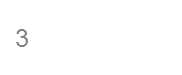 suradnja s Allianz-om Zagreb
Prihod
39 %
10000
2014
EUR 
64 mil
kupaca u Hrvatskoj pod monitoringom
partner Euler Hermes-a, svjetskog lidera u KO
© Copyright Allianz Zagreb
Kreditno osiguranje / Sektor za životna i neživotna osiguranja / Goran Tolić
PITANJA?

Goran Tolić
Voditelj Kreditnog osiguranja 
Tel. +385 (1) 4606 629
goran.tolic@allianz.hr

HVALA!